Low-latency quantum control using AI algorithms 
on cryogenic microelectronic platforms
Marco Russo 
Gabriel Nathan Perdue

Final presentation
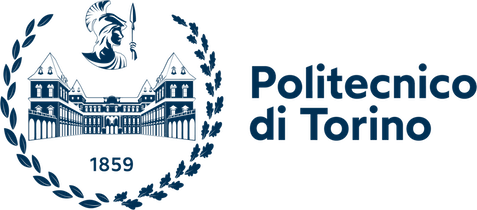 Introduction
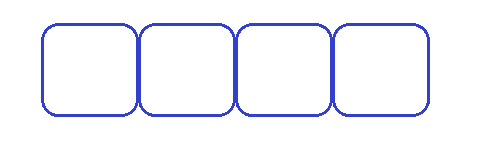 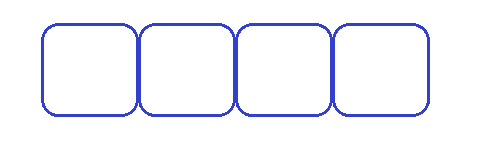 2
9/25/2023
Marco Russo | Final presentation
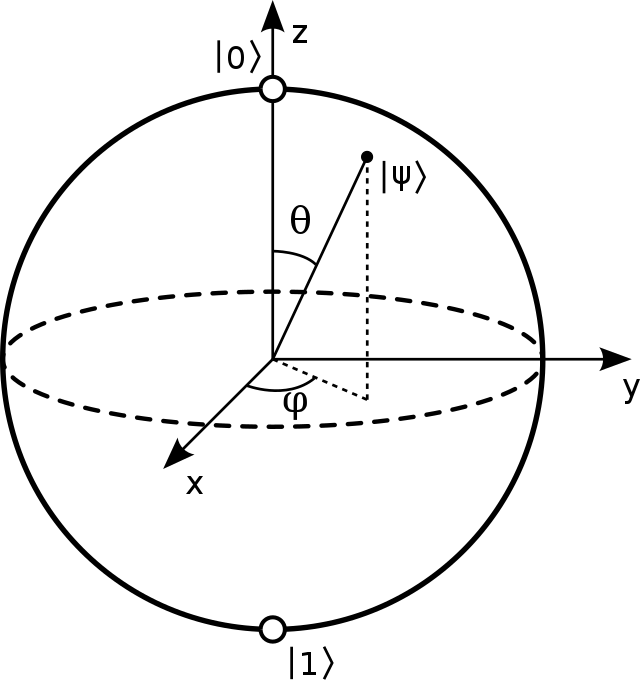 Introduction
3
9/25/2023
Marco Russo | Final presentation
Introduction
Many ways to build a quantum computer:
NMR
Photons
Neutral atoms
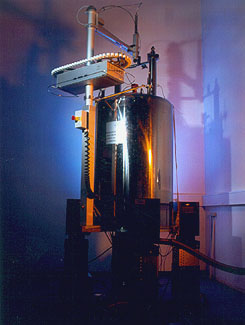 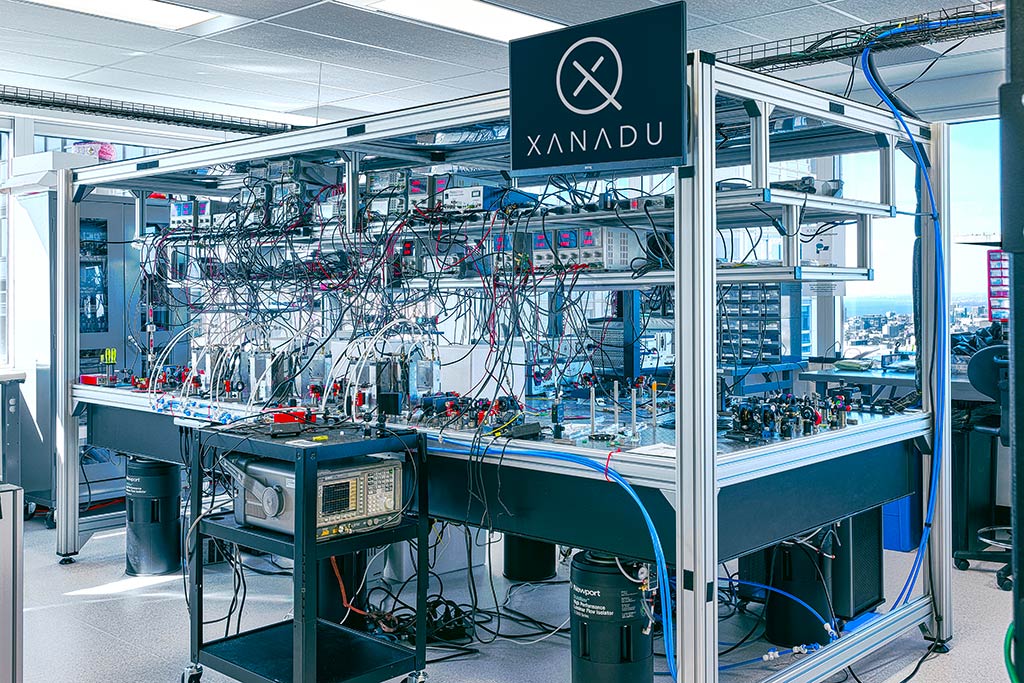 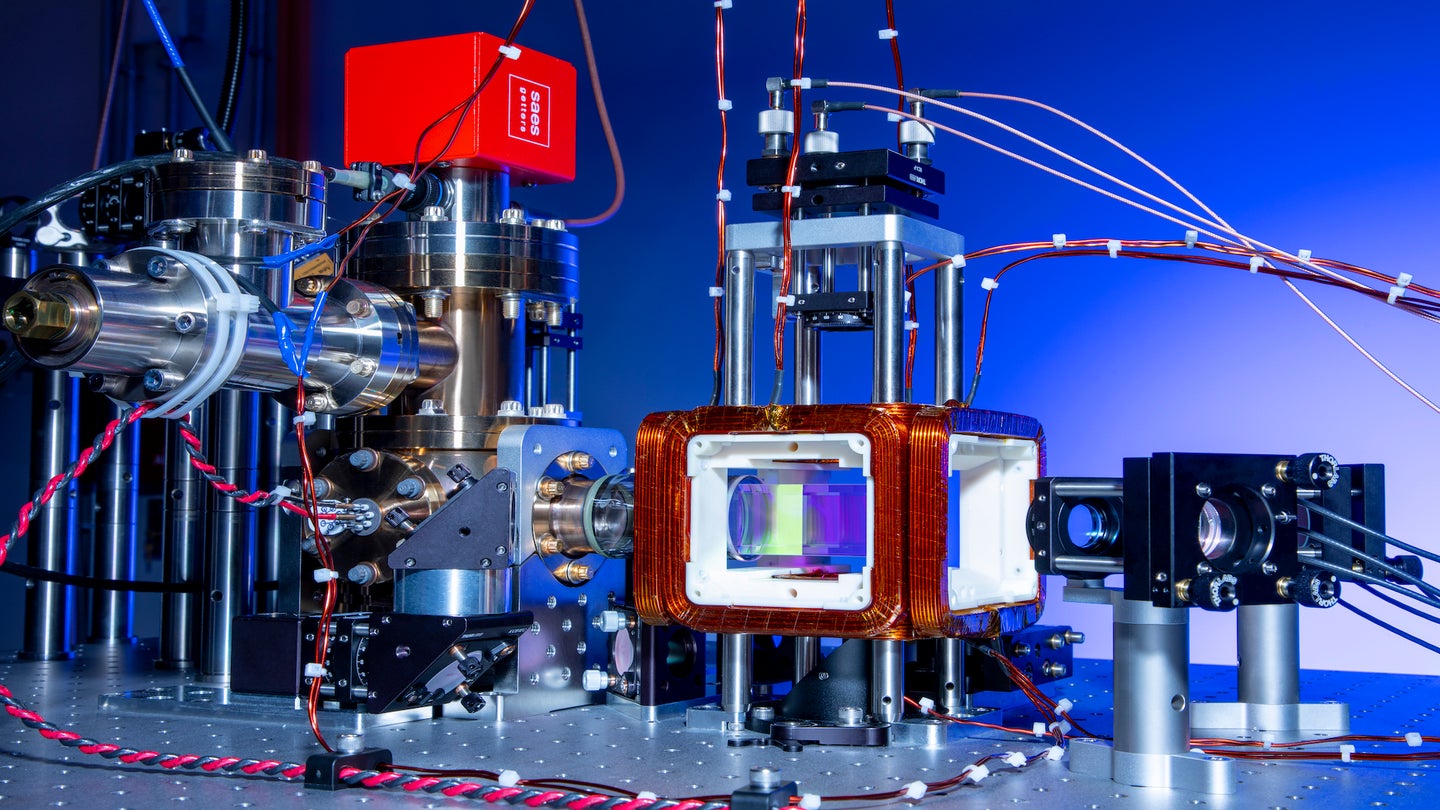 Transmon
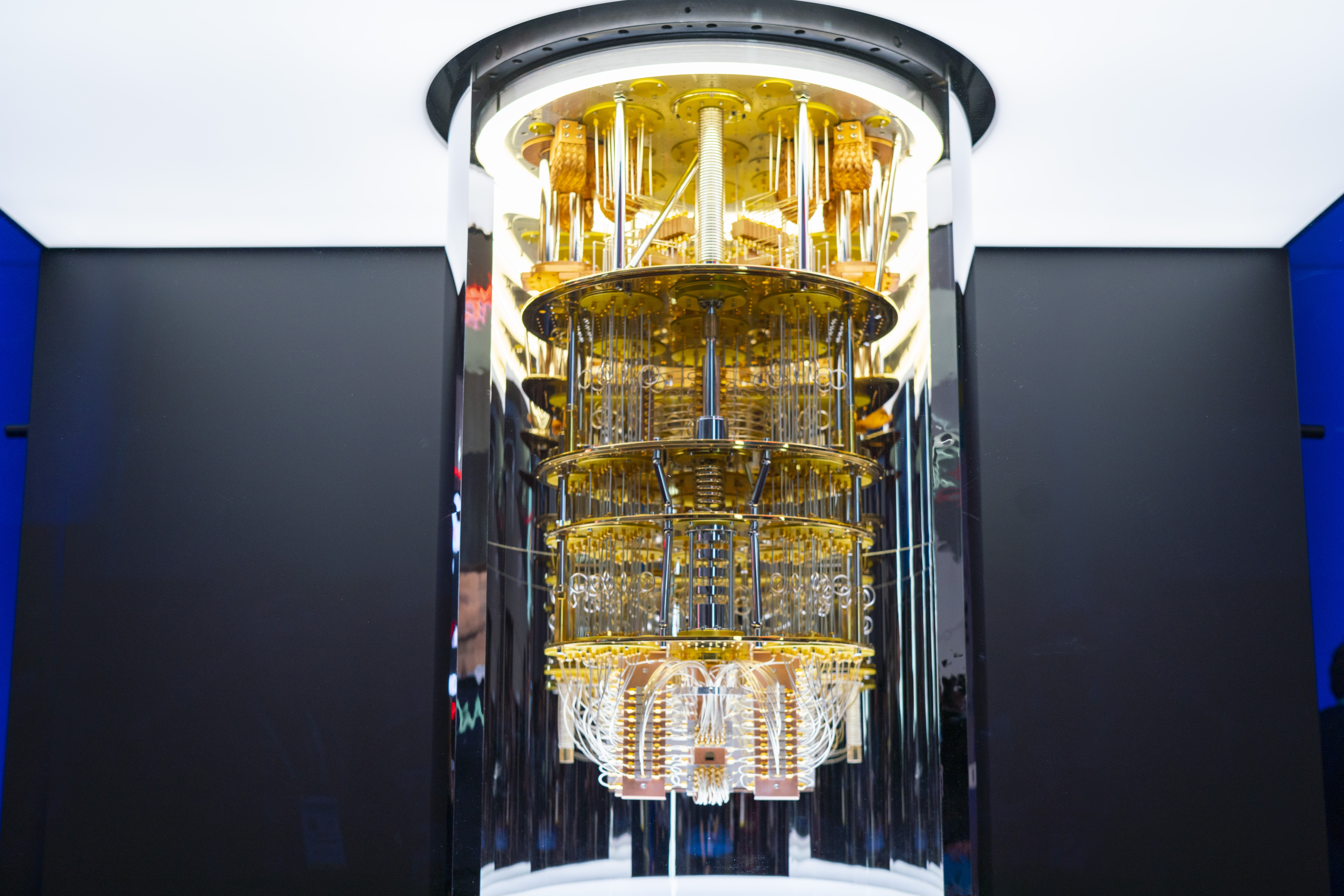 Trapped ions
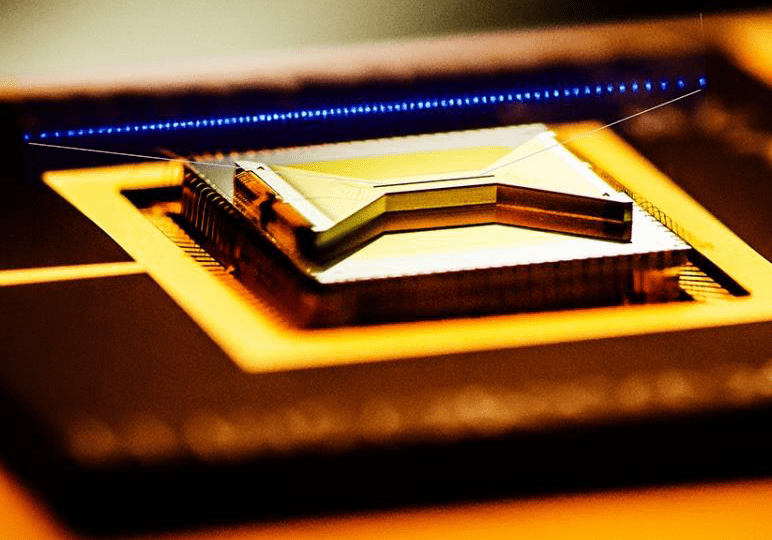 4
9/25/2023
Marco Russo | Final presentation
Introduction
Superconducting circuits without and with Josephson junction
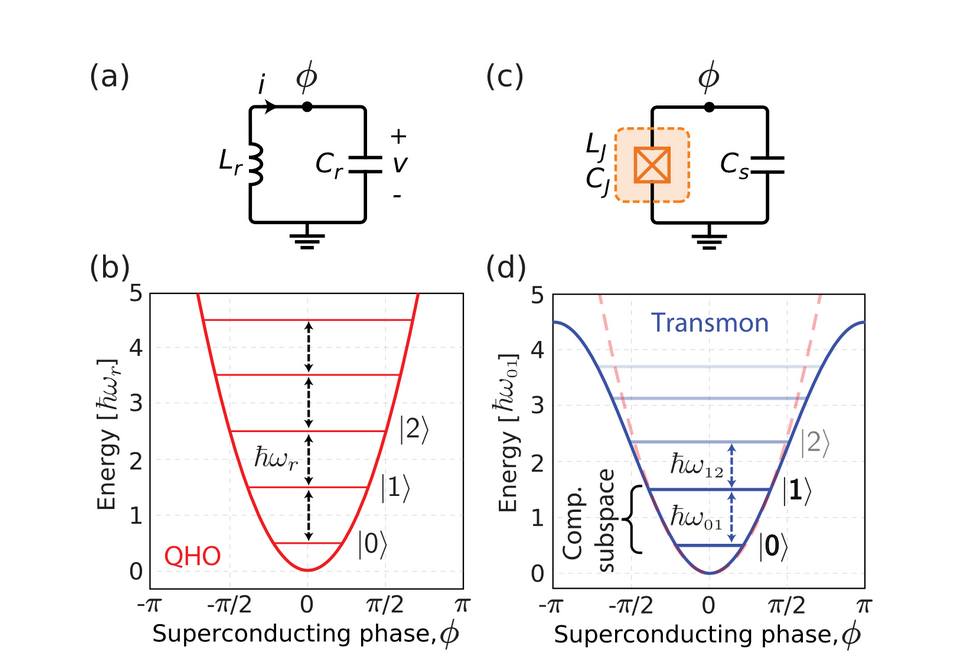 Transition between |0⟩ and |1⟩ is done using EM pulses (microwaves)
5
9/25/2023
Marco Russo | Final presentation
Quantum control with Juqbox [1]
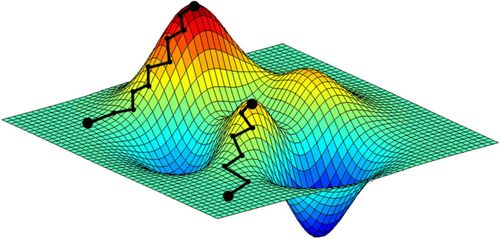 6
9/25/2023
Marco Russo | Final presentation
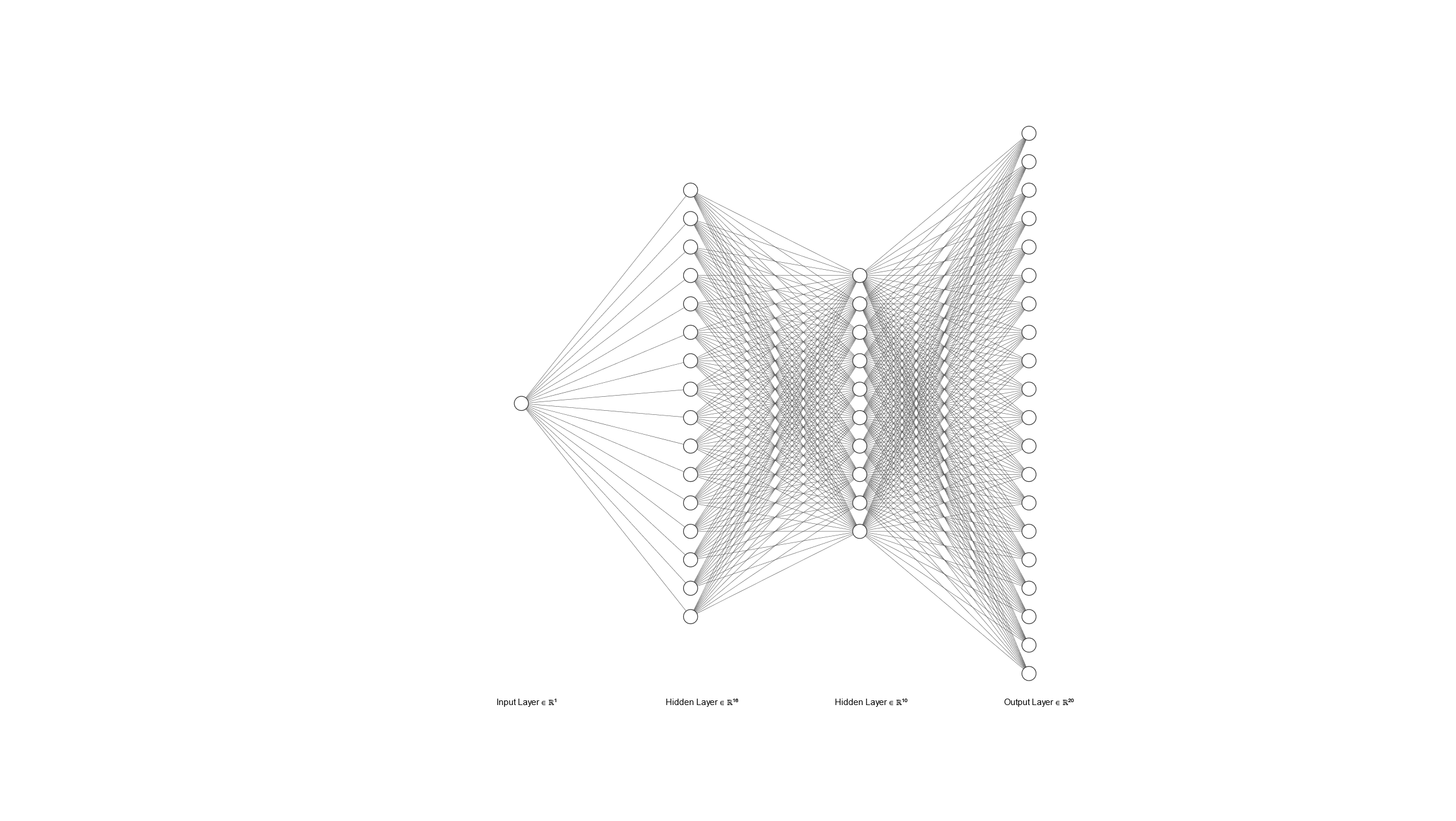 Problem
7
9/25/2023
Marco Russo | Final presentation
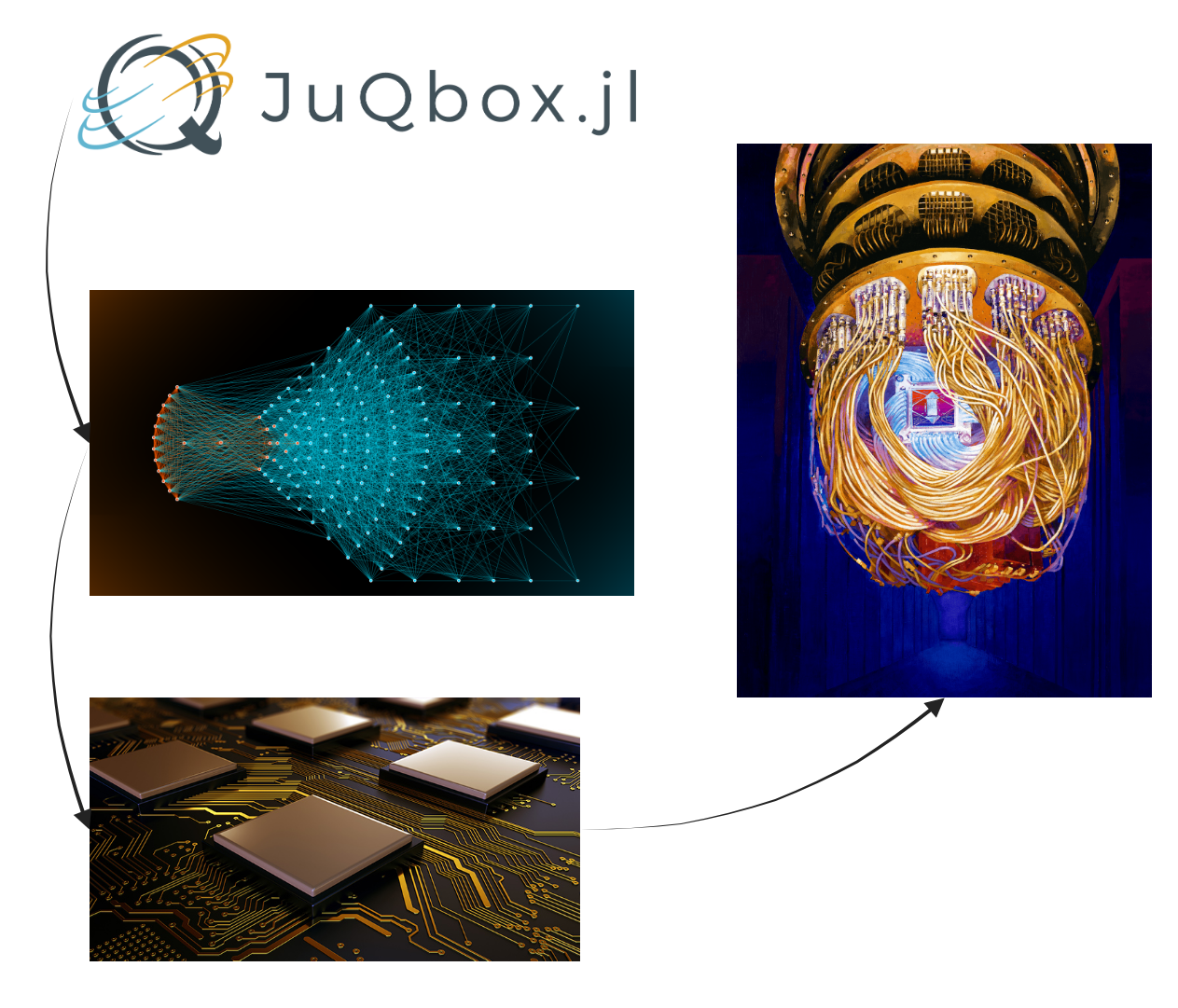 Necessary steps
Dataset generation with Juqbox
Model training (simulated fidelity)
Quantization and synthesis on FPGA
Re-training on hardware (real fidelity)

Two problems:
Hardware constraints
How to estimate fidelity with statistical rigour?
8
9/25/2023
Marco Russo | Final presentation
Neural networks on hardware [2]
Control electronics has limited resources
The model is adapted to the HW: quantization
Weights are quantized from 64-bit to many fewer (16, 8, 4 bit)
The HW is adapted to the model: high-level synthesis
HLS for optimizing an FPGA / ASIC for the model
Pipelines for optimizing matrix mults
The architecture of the model is taken in consideration
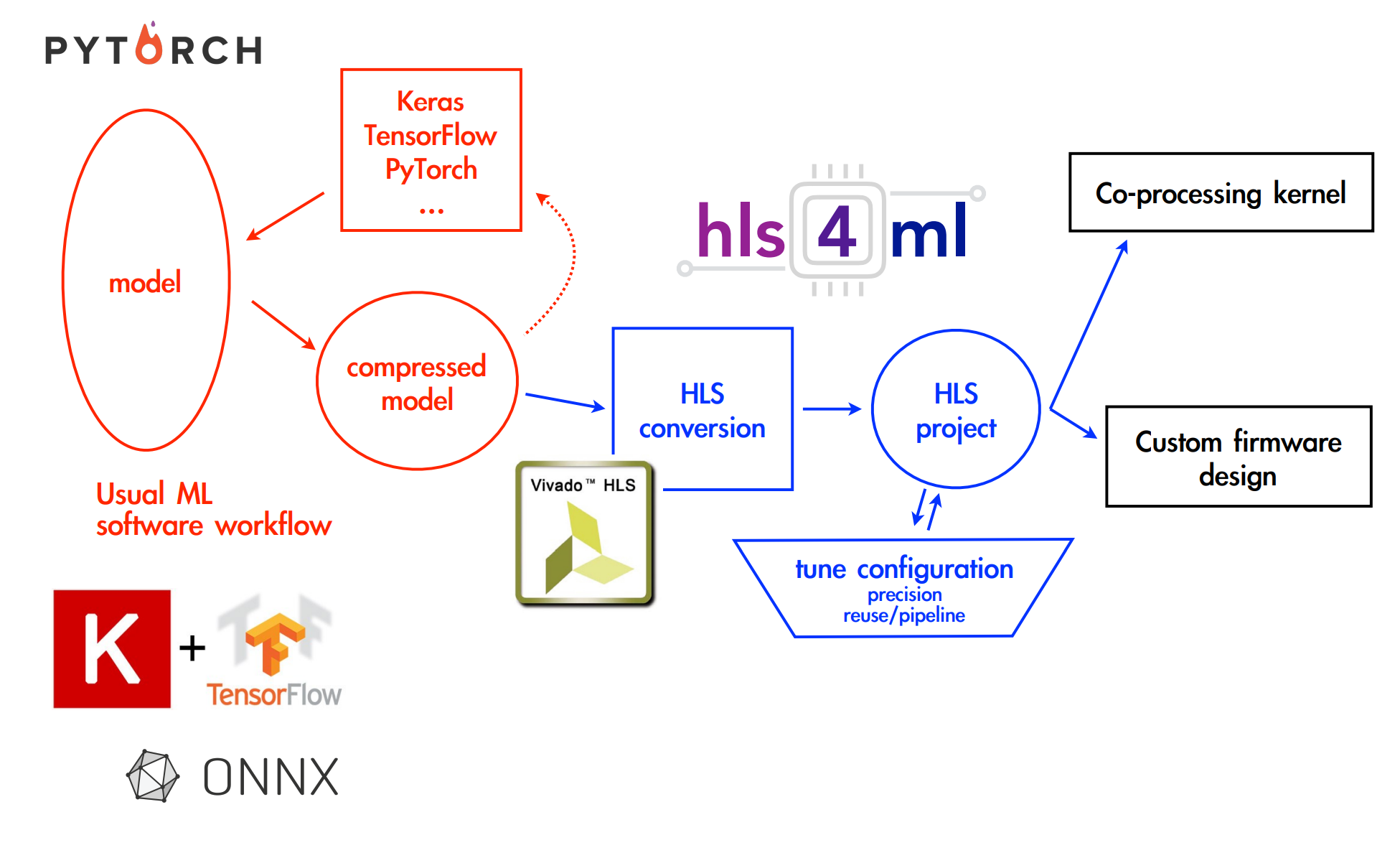 9
9/25/2023
Marco Russo | Final presentation
Randomized benchmarking [3]
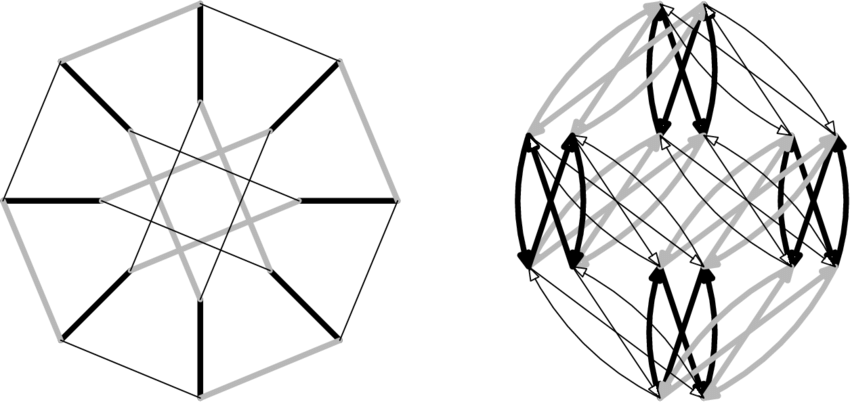 10
9/25/2023
Marco Russo | Final presentation
Randomized benchmarking
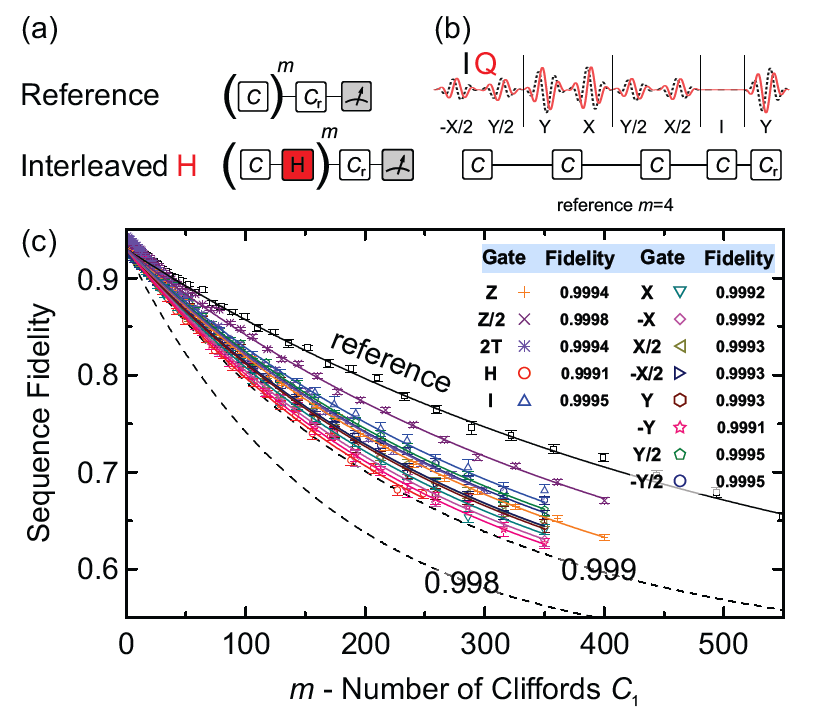 11
9/25/2023
Marco Russo | Final presentation
Adapted RB for non-Clifford gates (empirical)
12
9/25/2023
Marco Russo | Final presentation
Adapted RB for non-Clifford gates (empirical)
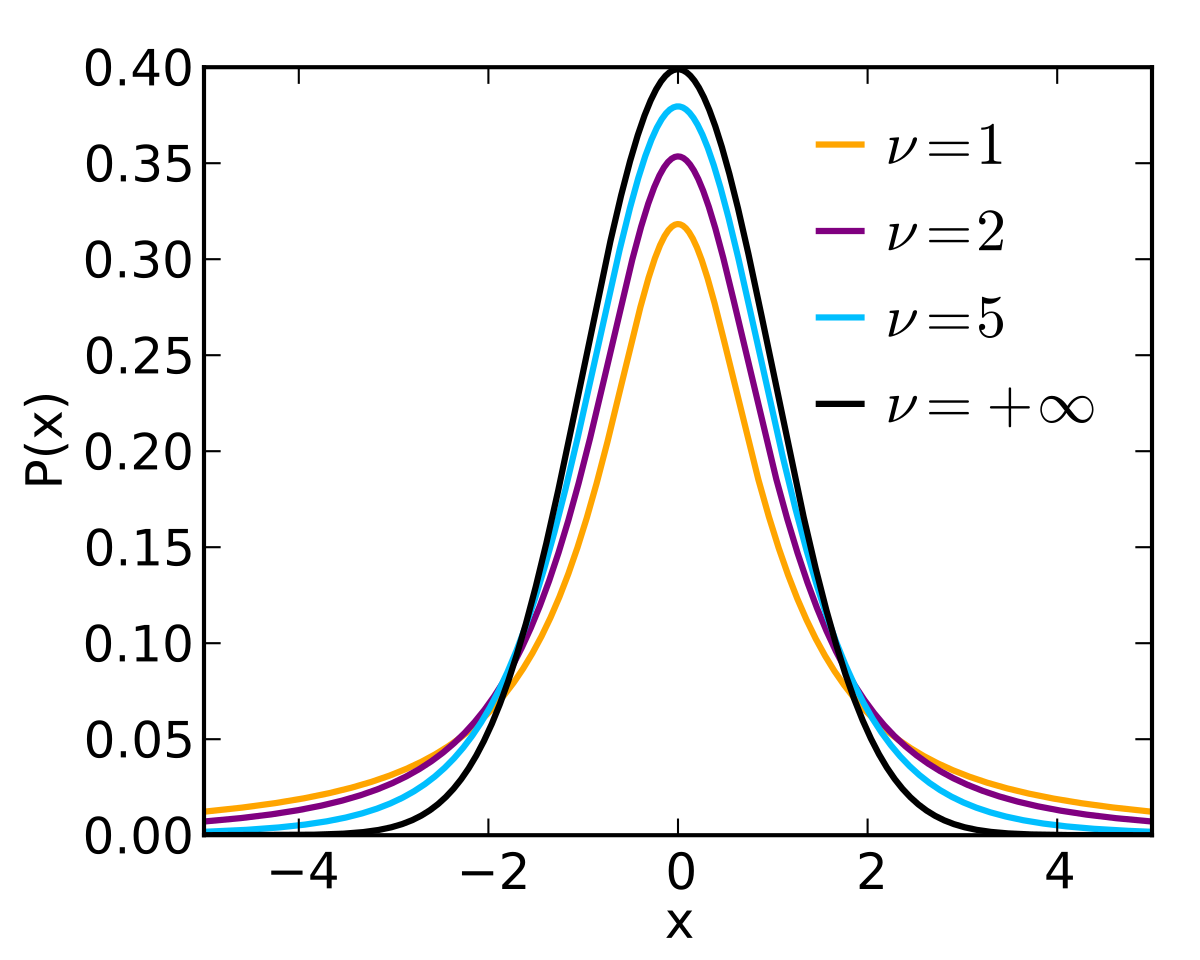 13
9/25/2023
Marco Russo | Final presentation
Simulation
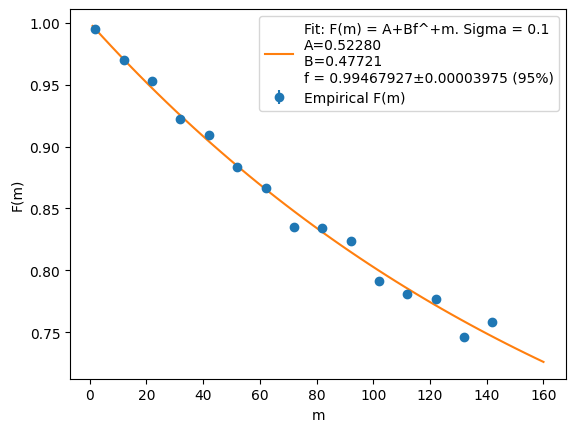 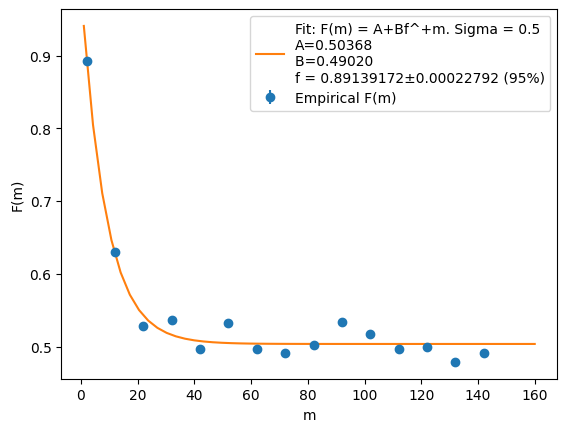 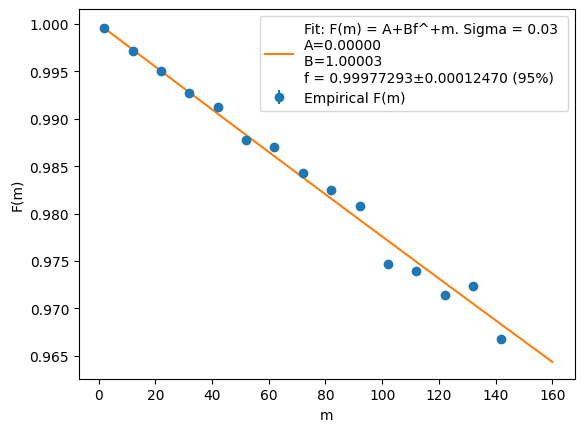 14
9/25/2023
Marco Russo | Final presentation
Simulation
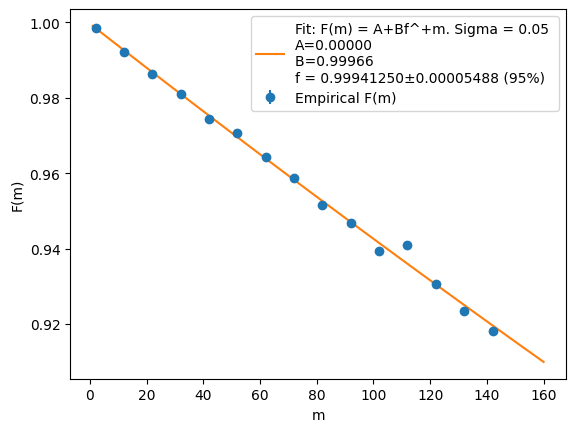 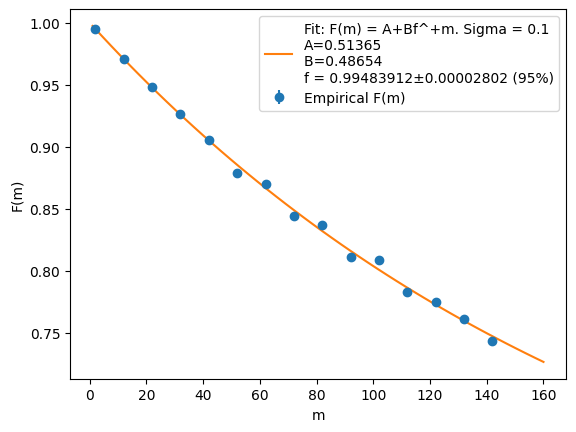 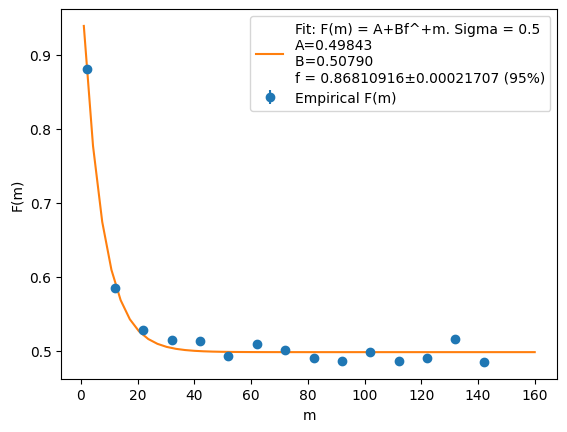 15
9/25/2023
Marco Russo | Final presentation
RB on NN-generated pulses
IPC (JSON format)
Unitaries result from evolution with limited precision, so they are not normalized.
They are re-normalized in Python
IPC (JSON format)
16
9/25/2023
Marco Russo | Final presentation
RB on NN-generated pulses
N = 10000 measurements
K = 500
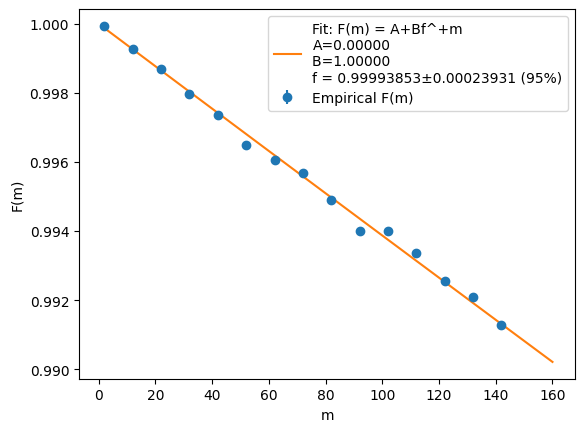 17
9/25/2023
Marco Russo | Weekly meetings
Next steps
How well does it perform on different physical conditions?
NN was pre-trained with G=0
Actual system has infinite guarded levels
Anharmonicity hystheresis due to temperature cycles
Fine-tune the pre-trained NN 
using RB inside the loss function
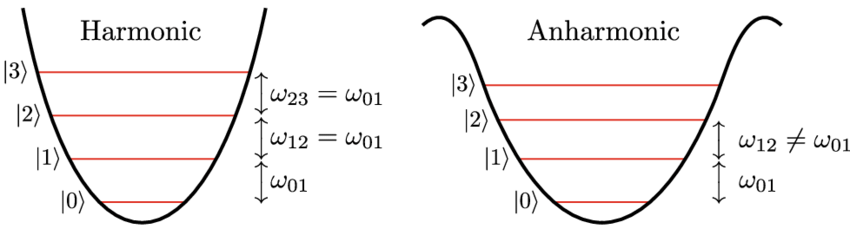 18
9/25/2023
Marco Russo | Final presentation
Testing with G guarded levels
} G
2 {
G {
19
9/25/2023
Marco Russo | Final presentation
Results (NN trained on G=0)
With G=0, 0.99994…
G = 1
Anharmonicity x1 (=200 e-3)
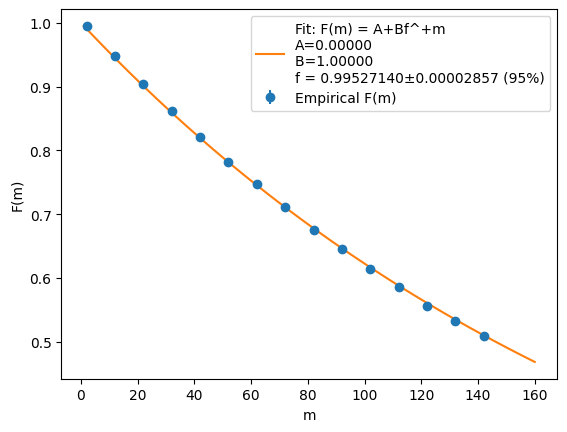 20
9/25/2023
Marco Russo | Final presentation
Results (NN trained on G=0)
With G=0, 4 nines
G = 1
Anharmonicity x10 (=200 e-2)
With G=0, 0.99994…
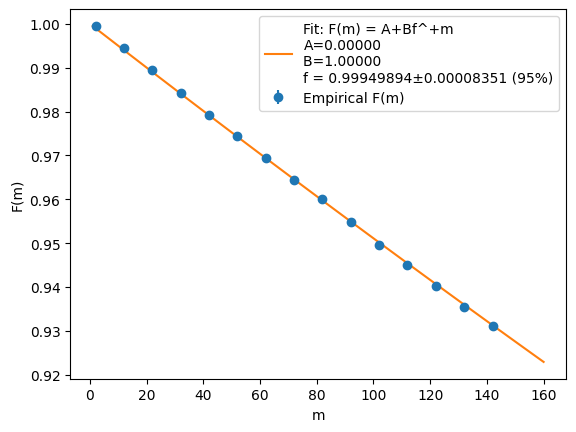 21
9/25/2023
Marco Russo | Final presentation
Fine-tuning on G=1
NN structure:
8 FC layers with ReLu
Total of 760 params
The loss involves numerical integration
non (automatically) differentiable with TF
22
9/26/2023
Marco Russo | Final presentation
Fine-tuning on G=1
Gradient Descent must be done by hand
Gradient should be calculated varying one parameter at a time
For each epoch, 760x2 evaluations necessary
Faster method:
	SPSA
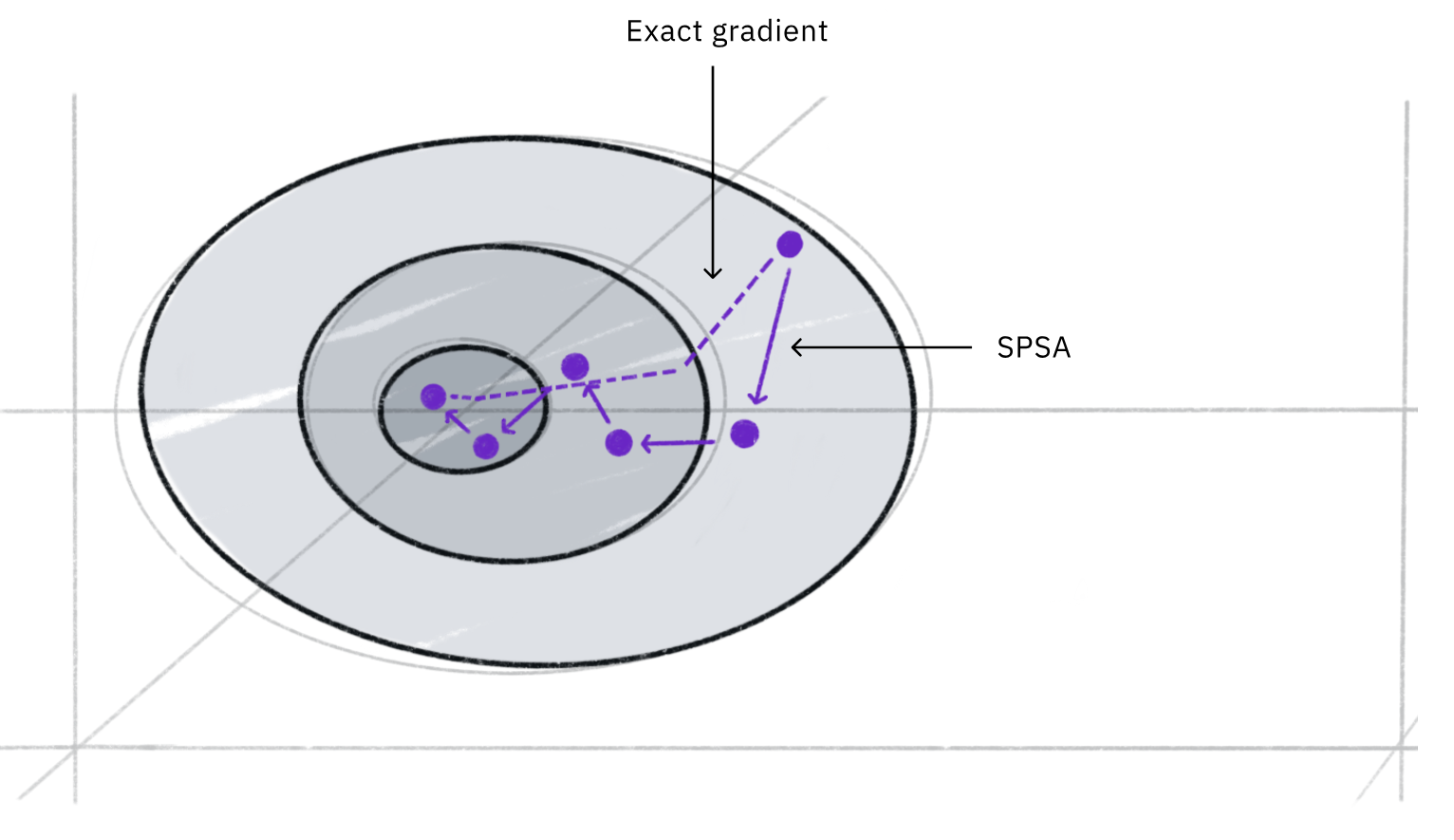 23
9/26/2023
Marco Russo | Final presentation
Retraining
Changing at each epoch
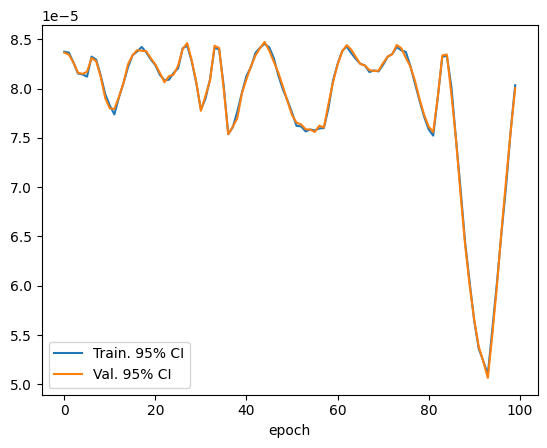 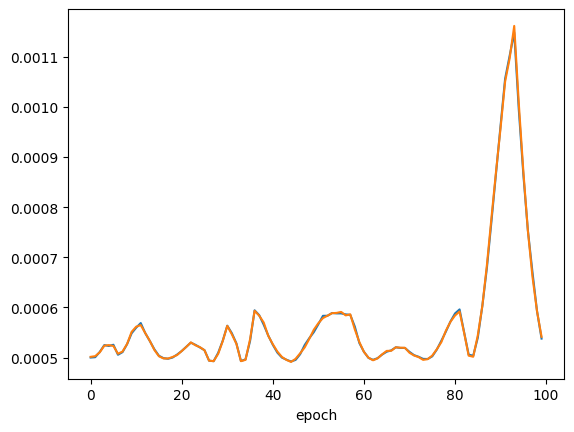 24
9/25/2023
Marco Russo | Final presentation
Retraining
10 fixed batches of 100 elements
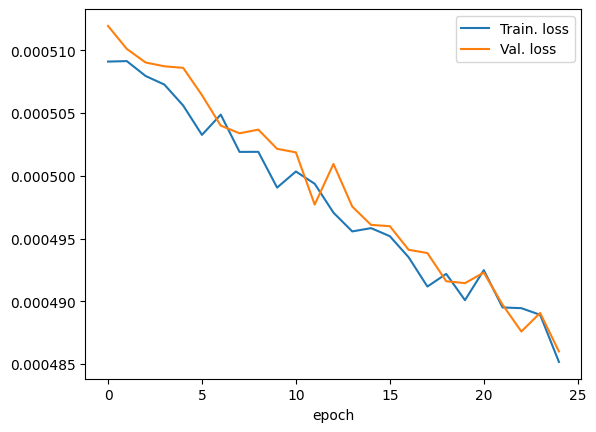 25
9/26/2023
Marco Russo | Final presentation
Conclusion
26
9/26/2023
Marco Russo | Final presentation
Thank you for your attention
27
9/25/2023
Marco Russo | Mid-term presentation
References
[1] Petersson et al., Optimal Control of Closed Quantum Systems via B-Splines with Carrier Waves, arXiv:2106.14310

[2] Fahim et al., hls4ml: An Open-Source Codesign Workflow to Empower Scientific Low-Power Machine Learning Devices, arXiv:2103.05579

[3] Wallman et al., Randomized Benchmarking with Confidence, arXiv:1404.6025
28
9/25/2023
Marco Russo | Mid-term presentation